Открытый урок к межрегиональному семинару на базе СП МБОУ «Гимназия №8 с.Ножай –Юрт»
Огонь
Вода
Газ
Подготовила
Учитель начальных классов 
МБОУ «Гимназия №8 с. Ножай-Юрт
Р.Х.Чунчурова 
3б класс, 04.02.2016г.
Огонь
« Запомнить твёрдо нужно нам, 
Огонь не возникает сам!»
                                                     Владимир Маяковский
Причины пожара
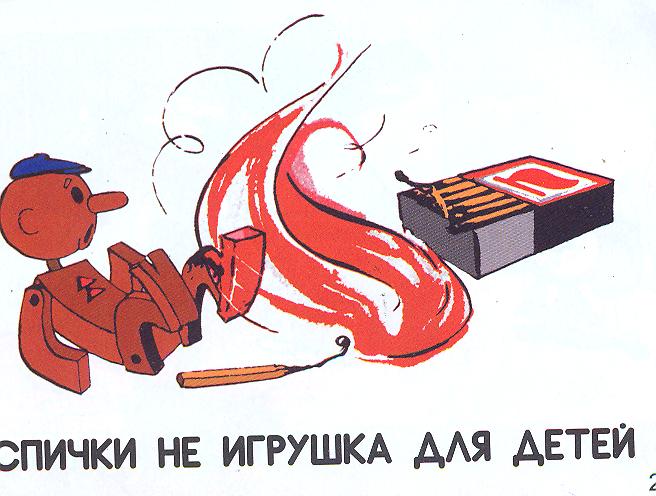 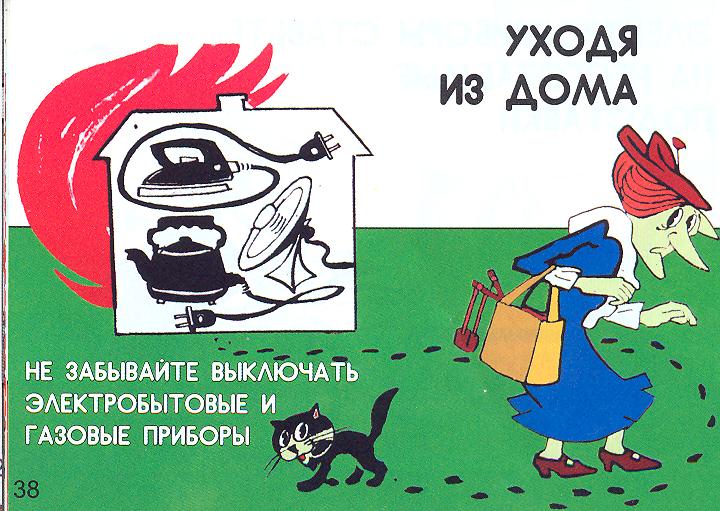 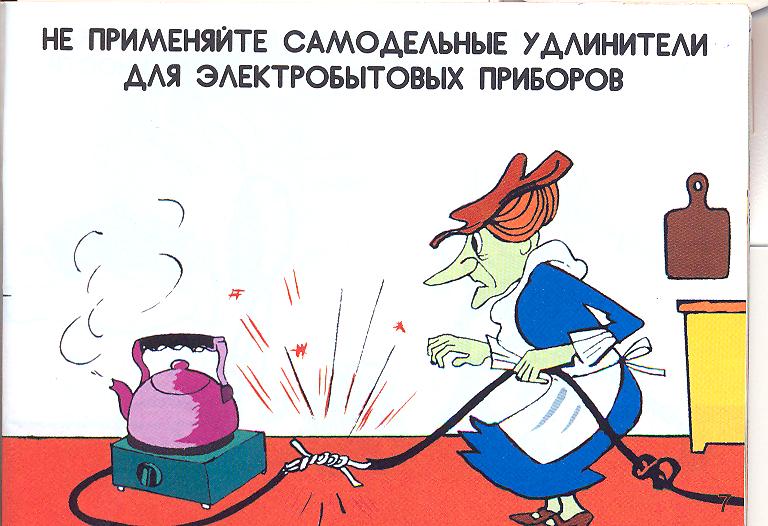 Игры со спичками
Забывчивость
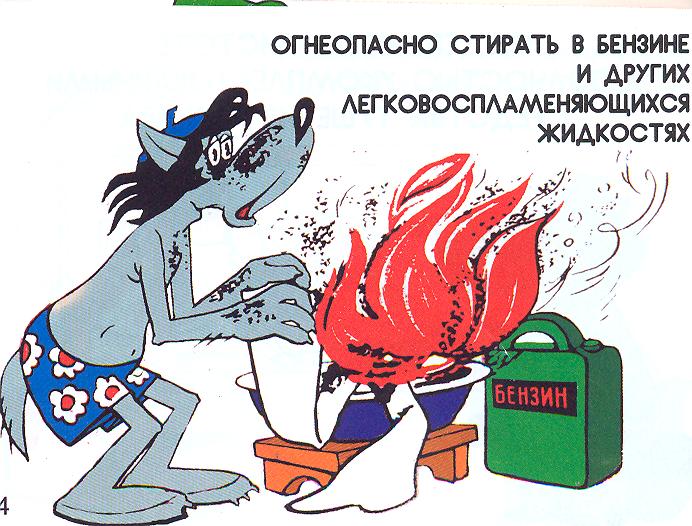 Неисправность электрических приборов
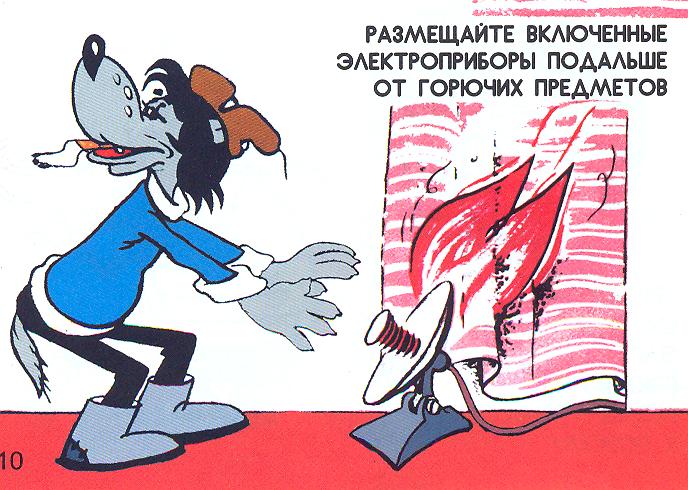 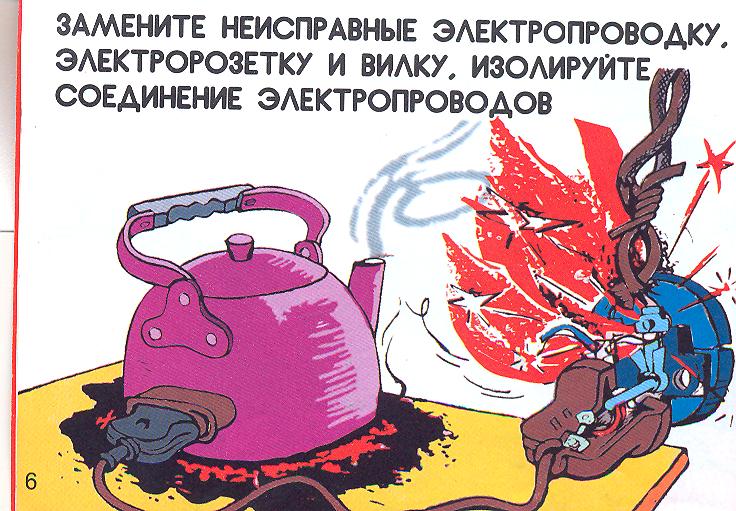 Керосин, бензин, газ
Легковоспламеняющиеся предметы
Искра
Шалость детей с огнём - причина пожара
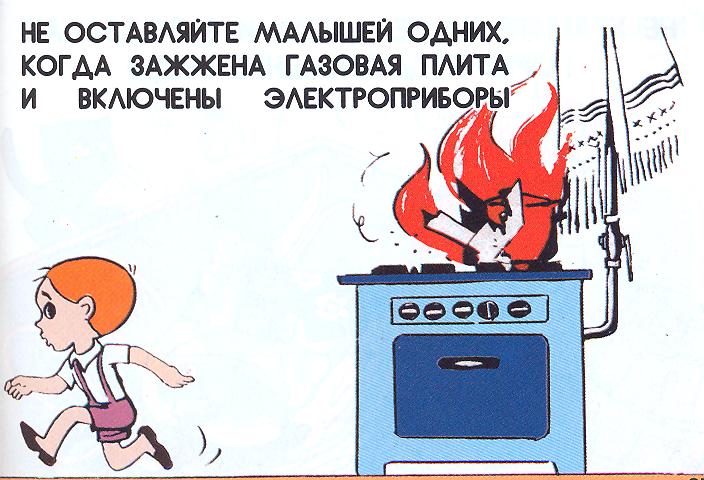 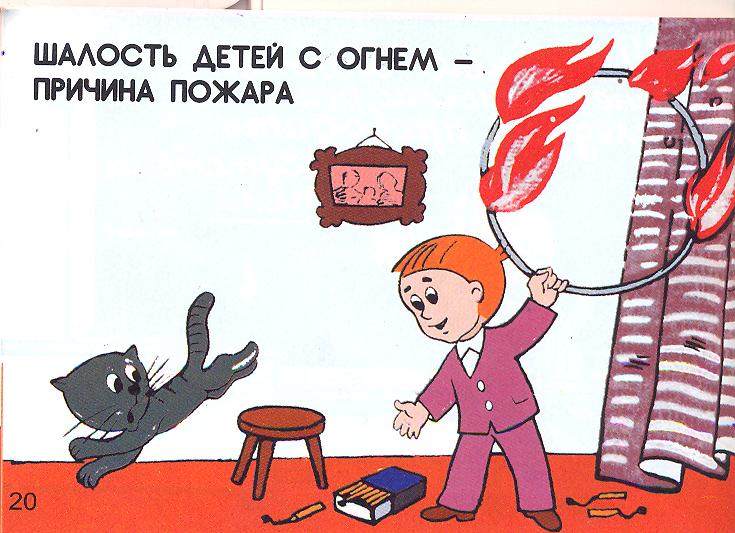 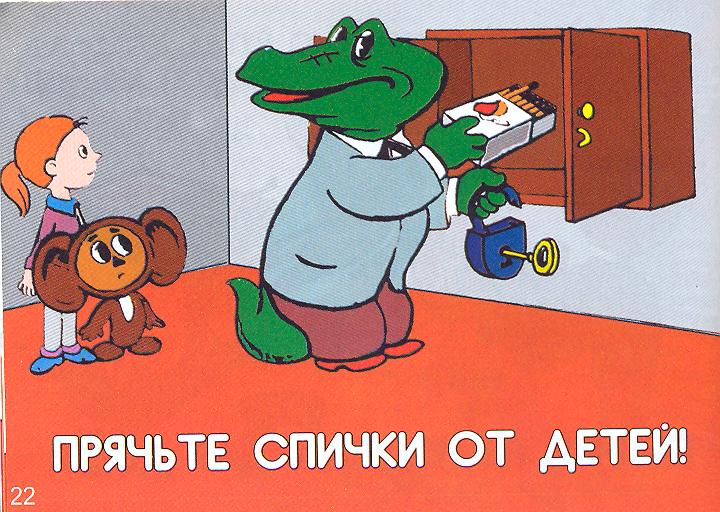 Спички не игрушка для детей
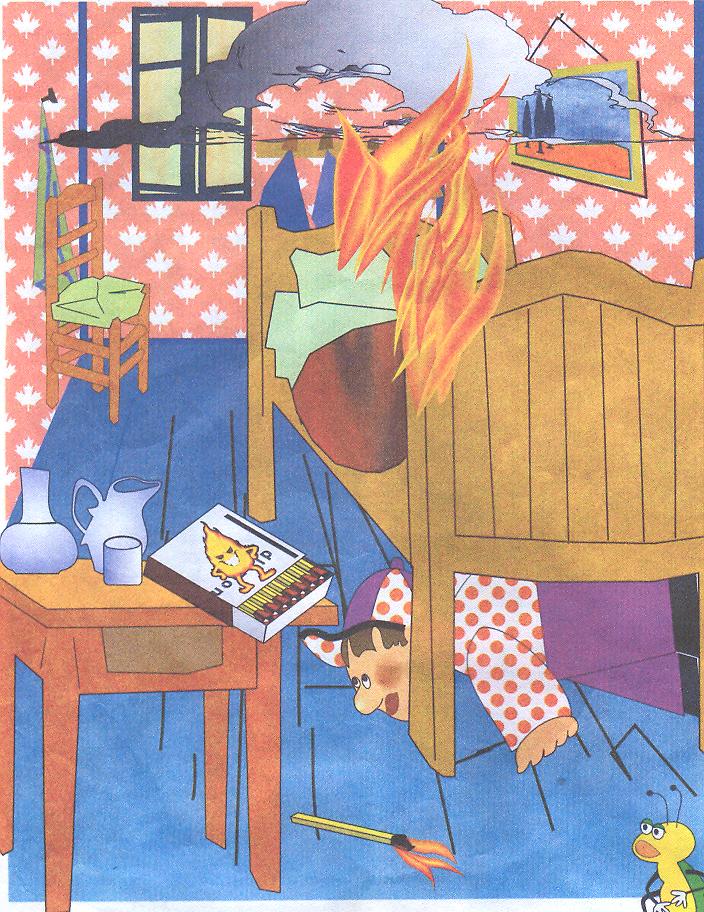 Никогда не прячьтесь при пожаре
Сводка ГУ МЧС РФ по Чечне
С начала года на территории Чечни зарегистрировано 354 пожара. Об этом сообщил начальник Главного управления МЧС России по ЧР Руслан Яхьяев.
При этом чеченские пожарные спасли от гибели 308 человек и материальных ценностей на сумму более 90 миллионов рублей.
Последствием халатного отношения граждан к правилам пожарной безопасности стала гибель шести человек.
Главное управление МЧС России по Чеченской Республике напоминает: единый телефон спасателей и пожарных – «01». Единая дежурно-диспетчерская служба «01» обеспечивает круглосуточный прием информации от населения при угрозе или возникновении пожаров, чрезвычайных ситуаций, аварий и катастроф. Звонки со всех операторов мобильной связи осуществляются бесплатно по номеру «112», в том числе и при отрицательном балансе.
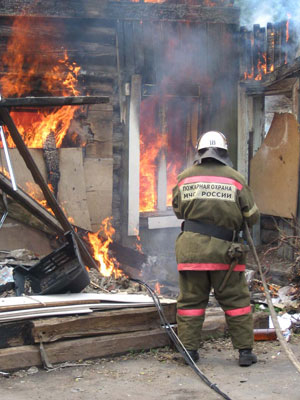 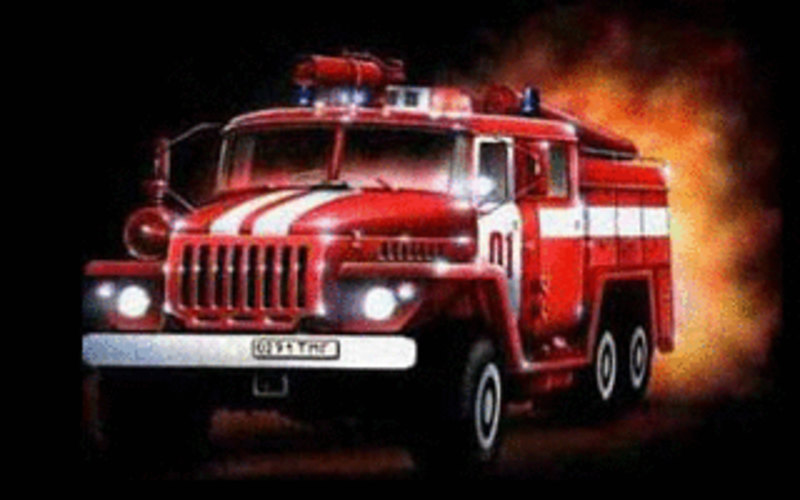 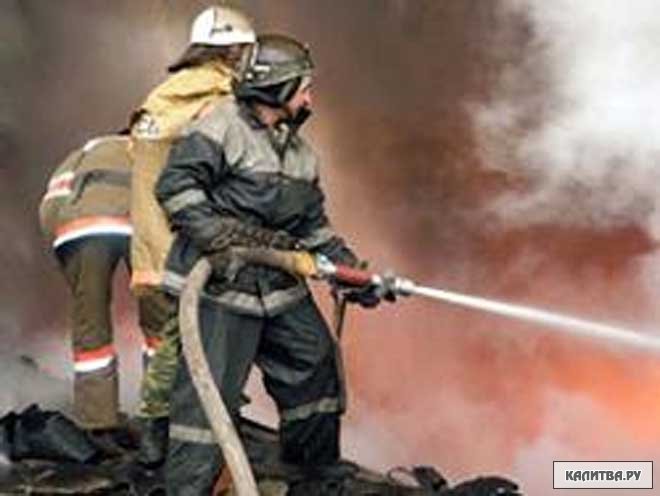 Внимание!
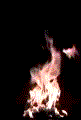 Немедленно о пожаре сообщите
0 1 (112)
Назвать свой адрес, телефон, фамилию,
 где возник пожар.
Физкультминутка
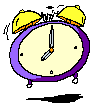 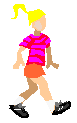 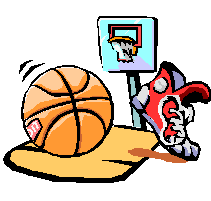 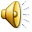 Тест:
«Не зевай, думай и отвечай!»
1. Назовите номер телефона для сообщения о пожаре?                       
 а) “02”;   б) “01”;    в) “ОЗ”;   г) “04”.

2. Как называют людей, которые тушат пожары?                                            а) пожарные; в) водоносы; б) погорельцы; г) тушильщики

3. Назовите средство пожаротушения, которым можно воспользоваться?                                                                 
 а) газовый баллон;в) бензин;б) огнетушитель;г) сухая трава.

4. Отчего чаще всего страдают люди при пожаре?                                                       а) от огня и дыма;    в) от воды;
  б) от яркого света; г) от потока свежего воздуха 

5. Назовите поджигателей из стихотворения К. Чуковского“Путаница”:
        а) крысы; в) лисички; б) волки; г) бараны
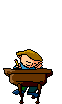 Вода в доме
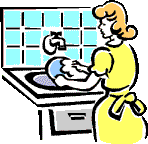 Что делать при аварии водопровода?
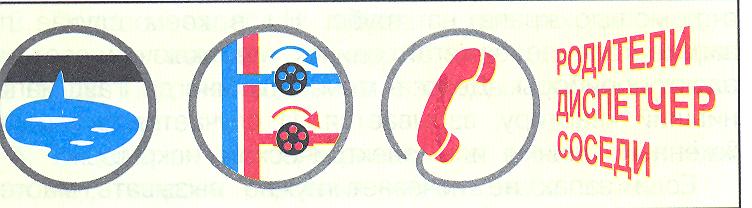 Вентиль - клапан, для регулирования выхода жидкости, пара или газа, перекрывает воду в квартире
Диспетчер - работник, регулирующий из одного центрального пункта ход работы предприятия (пожарной части, аварийной части, водопровода.службы газа)
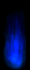 Газ рядом с нами
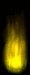 Возможные причины утечки газа:
Неосторожность: выкипающая вода погасила огонь, слабый огонь был задут сквозняком, не до конца закрыт кран газовой плиты.
2.  Неисправность газового оборудования: утечка в соединениях труб, неисправные газовые приборы
Вызов газовой службы по телефону «04»
Продолжи фразы
Сегодня я понял(а), что…
Я запомнил(а)…
Теперь я смогу…
Домашнее задание
1. Подготовить проект по теме «Герои пожарные в Чеченской Республике»
Молодцы!
Спасибо за урок.
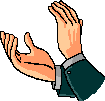